Infra-Estrutura de Chaves Públicas
Certificação Digital ICP-Brasil
ICP-Brasil
Instituída pela Medida Provisória 2.200-2 de 24/08/2001, que cria o Comitê Gestor da ICP-Brasil, a AC Raiz e define as demais entidades que compõem a estrutura.

Atualmente, 45 resoluções regendo as atividades integrantes.

www.iti.org
ESTRUTURA   DA   ICP-BRASIL                 Organograma  Simplificado
Comitê Gestor
AC  Raiz
COTEC
PSS
AR
AC  (Nível 1)
AC  (Nível 1)
AC (Nível 1)
AR
PSS
Titulares
AR
AC  (Nível 2)
AC  (Nível 2)
Titulares
AR
Titulares
Titulares
Auditorias Independentes
Fonte:   Ribeiro , A. M.  et ali
Comitê Gestor
Coordena a implantação e o funcionamento da ICP-Brasil.

Estabelece a política, os critérios e normas para credenciamento das ACs (Autoridades Certificadoras), (ARs) (Autoridade de Registro) e prestadores de serviços em todos os níveis da cadeia de certificação.
Comitê Gestor
Órgão responsável por auditar a AC Raiz.

Estabelece políticas de certificado e regras operacionais das ACs e ARs e define níveis da cadeia.

Atualiza, ajusta e revisa procedimentos e práticas para a ICP-Brasil.
Comitê Gestor
Promove a atualização tecnológica do sistema e sua conformidade com as políticas de segurança.

Estabelece a política de certificação e as regras operacionais da AC Raiz.

Homologa, audita e fiscaliza a AC Raiz e seus prestadores de serviço.
Comitê Gestor
Credencia e autoriza o funcionamento das ACs e das ARs, emitindo o correspondente certificado.

Avalia as políticas de ICPs externas.

Negocia e aprova acordos bilaterais de certificação e outras formas de cooperação internacional, verificando sua compatibilidade com a ICP-Brasil.
COTEC
Comitê Técnico presta suporte técnico e assistência ao Comitê Gestor, podendo manifestar-se previamente sobre matérias apreciadas e decididas por este.
AC Raiz
É a primeira da cadeia de certificação.
Executa tudo o que é aprovado pelo Comitê Gestor.
Expede, gerencia e revoga os certificados das ACs de níveis susequentes.
Executa atividades de auditoria das ACs e ARs e dos PSS habilitados na ICP.
Participa na celebração de convênios internacionais.
ACs
Entidades credenciadas a emitir certificados digitais.

Expedem, gerenciam e revogam os certificados de titulares-usuários.

Mantém as LCRs e registros de suas operações.
ARs
Autoridades de Registro são entidades operacionalmente vinculadas à determinada AC. 

Compete-lhes identificar e cadastrar usuários na presença destes.

Encaminhar solicitações de certificados às ACs.

Manter registros de suas operações.
PSS
Prestador de Serviços de Suporte são empresas contratadas por uma AC ou AR para realizar:

Disponibilização de infra-estrutura física e lógica;

Disponibilização de recursos humanos especializados.
Auditorias Independentes
São empresas, autorizadas pela AC Raiz,  contratadas pelas ACs para realizar auditorias operacionais em entidades a elas subordinadas.
Titulares de Certificados
São pessoas físicas ou jurídicas que podem ser titulares dos certificados digitais emitidos por uma das ACs integrantes da ICP-Brasil.
Terceira Parte
A parte que confia no teor, validade e aplicabilidade do certificado digital por uma das ACs, integrantes da ICP-Brasil.
Garantias da ICP-Brasil
O par de chaves criptográficas  deve ser gerado sempre pelo próprio titular e sua chave privada de assinatura é de seu exclusivo controle.

Os documentos assinados com processo de certificação da ICP-Brasil possuem presunção de validade jurídica.

São utilizados padrões internacionais: algoritmos criptográficos e tamanhos de chaves que oferecem segurança.
Garantias da ICP-Brasil
As instalações e procedimentos das entidades credenciadas possuem um nível pré-estabelecido de segurança física, lógica e de pessoal, seguindo padrões internacionais.

As entidades componentes da ICP-Brasil são obrigadas a declararem em repositório públicas práticas de segurança. 

As entidades estão sujeitas as auditorias, de credenciamento e para manter-se credenciadas.
Garantias da ICP-Brasil
Os dados de certificados são mantidos por no mínimo 30 anos.

Todas as ACs são obrigadas a contratar seguro para cobertura de responsabilidade civil suficiente e compatível com o risco. 

É obrigatória a validação presencial dos titulares para obtenção de certificados.
Certificado Digital
A maneira mais comum de saber se uma chave pública pertence ou não a uma entidade de destino (uma pessoa ou empresa) é por meio de um certificado digital.

Um certificado digital associa um nome a uma chave pública.
Infra-estrutura de Chave Pública
Abril de 2006
19
Estrutura Básica de um Certificado
Nome
Mensagem
Chave
Pública
Certificado
Assinatura      CA
Infra-estrutura de Chave Pública
Abril de 2006
20
Percepção à Fraude
Um certificado é produzido de tal maneira que o torna perceptível se um impostor pegou um certificado existente e substituiu a chave pública ou o nome.

Qualquer pessoa ao examinar esse certificado saberá se está errado.
Infra-estrutura de Chave Pública
Abril de 2006
21
Fraude
Talvez o nome ou a chave pública esteja errado; 

Portanto, não se pode confiar nesse certificado, ou seja, o par (nome,chave).
Infra-estrutura de Chave Pública
Abril de 2006
22
Certificados de Chave Pública
Um meio seguro de distribuir chaves públicas para as partes verificadoras dentro de uma rede.

Pretty Good Privacy (PGP)

SET (Secure Electronic Transactions)

IPSec  (IP Security)

X.509  v3 (padrão internacional  ITU-1988, 1993, 1995,                                  IETF-RFC2459-1999)
Infra-estrutura de Chave Pública
Abril de 2006
23
Estrutura do Certificado X.509
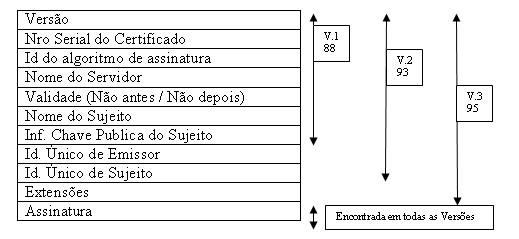 Estrutura de Certificado X.509
Versão
Número Serial
Identificador do algoritmo de assinatura
Nome do Emissor – nome DN da CA que cria e emite.
Validade
Infra-estrutura de Chave Pública
Abril de 2006
25
Estrutura de Certificado X.509
Nome do Sujeito – nome DN da entidade final (usuário ou uma empresa).

Informação da Chave Pública do sujeito:                           (valor da chave, identificador do algoritmo, parâmetros do mesmo)
Infra-estrutura de Chave Pública
Abril de 2006
26
Estrutura de Certificado X.509
Identificador único do emissor:
            (não recomendado pela RFC 2459)

9.        Identificador único do sujeito:    (não recomendado pela RFC2459)
Infra-estrutura de Chave Pública
Abril de 2006
27
Estrutura de Certificado X.509
10.   Extensões de versões de certificados.  Identificador de Chave de Autoridade      para qualquer certificado auto-assinado.  Identificador de Chave de Sujeito
          Utilização de chave

11.  Assinatura da CA
Infra-estrutura de Chave Pública
Abril de 2006
28
Nomes de Entidades
Certificados X.509 v3 concedem flexibilidade para nomes de entidades.

As entidades podem ser identificadas pelas seguintes formas de nomes:
     - endereço de e-mail
     - domínio de Internet
     - e-mail X.400
     - nome de diretório X.500
     - nome de EDI
     - URI da Web:  URN, URL
     - endereço IP
Infra-estrutura de Chave Pública
Abril de 2006
29
Nomes de Entidades
Em um certificado de chave pública, os nomes de entidades (emissor e sujeito) devem ser únicos.
Infra-estrutura de Chave Pública
Abril de 2006
30
Componentes de uma ICP (PKI)
Repositório deCertificados
3
Autoridade Certificadora (CA)
4
DiretórioX.500
2
5
Servidor de Recuperação de Chave
Autoridade Registradora (RA)
1
6
Usuários        Finais
Usuários  Finais
Infra-estrutura de Chave Pública
Abril de 2006
31
Componentes de uma PKI
Autoridade Certificadora (CA)
Autoridade Registradora (RA)
Diretório de Certificados (X.500)
Servidor de Recuperação de Chave 
Protocolos de Gerenciamento
Protocolos Operacionais
Infra-estrutura de Chave Pública
Abril de 2006
32
Protocolos de Gerenciamento
Comunicação on-line com os usuários finais e o gerenciamento dentro de uma ICP:

Entre RA e um usuário final.
Entre duas CAs.

Funções

Inicialização
Registro 
Certificação 
Recuperação de chave 
Atualização de chave 
Revogação 
Certificação cruzada
Protocolos Operacionais
Permitem a transferência de certificados e das informações de status de revogação, entre diretórios, usuários finais e parte verificadoras.

X.509 não especifica nenhum único protocolo operacional para uso dentro de um domínio de ICP.

Protocolos usados:
HTTP,
FTP,
LDAP-LightweightDiretoryAccessProtocol
Email
Partes de sistema PKI
Infra-estrutura PKI

Usuário Final / Empresa

Parte Verificadora
Infra-estrutura de Chave Pública
Abril de 2006
35
Interação das partes em PKI
Informação de Status  de Revogação de Certificado
Infra-estrutura         de PKI
OCSP / CRL
LDAP
Certificado X.509
LDAP, HTTP, FTP, e-mail
Usuário Finalou Empresa
Parte Verificadora
Infra-estrutura de Chave Pública
Abril de 2006
36
Online Certificate Status Protocol (OCSP)
The Online Certificate Status Protocol (OCSP) é um protocolo Internet usado para obter o status is an Internet protocol used for obtaining the revocation status of an X.509 digital certificate. It is described in RFC 2560 and is on the Internet standards track. It was created as an alternative to certificate revocation lists (CRL)
Online Certificate Status Protocol (OCSP)
Alice and Bob have public key certificates issued by Ivan, the Certificate Authority (CA).

Alice and Bob have public key certificates issued by Ivan, the Certificate Authority (CA).

Bob, concerned that Alice's key may have been compromised, creates an 'OCSP request' that contains Alice's certificate serial number and sends it to Ivan.
Online Certificate Status Protocol (OCSP)
4.    Ivan's OCSP responder reads the certificate serial number from Bob's request. The OCSP responder uses the certificate serial number to look up the revocation status of Alice's certificate.

         The OCSP responder looks in a CA database that Ivan          maintains. In this scenario, Ivan's CA database is the only     trusted location where a compromise to Alice's certificate     would be recorded.
Online Certificate Status Protocol (OCSP)
5.     Ivan's OCSP responder confirms that Alice's certificate is    still OK, and returns a signed, successful 'OCSP response'    to Bob.

6.     Bob cryptographically verifies Ivan's signed response. Bob    has stored Ivan's public key sometime before this    transaction. Bob uses Ivan's public key to verify Ivan's    response.

7.     Bob completes the transaction with Alice.
Tipo de Autoridades Certificadora
Autoridades de Certificação de Raiz (ou Autoridades de Certificação Superiores ou ainda Autoridades de Certificação de Maior Nível), que emitem diretamente os certificados, ... ...

Autoridades de Certificação Intermediárias, cujos certificados são emitidos indiretamente pelas Autoridades de Certificação Raiz.
Infra-estrutura de Chave Pública
Abril de 2006
41
Autoridades de Certificação
Podemos pensar no caminho entre a Autoridades de Certificação Raiz e o Cliente como uma cadeia de certificação, já que existe a Autoridades de Certificação Raiz, que emitem os certificados para as Autoridades de Certificação Intermediárias, se existirem, e essas para o Cliente (ou utilizador final) que aplica o certificado.
Autoridades de Certificação
Caso o certificado não seja emitido por uma Autoridade de Certificação, este é chamado auto-assinado, ou seja, o proprietário ocupa os lugares de Autoridade de Certificação, Autoridade de Registo e Cliente.

Este é o caso quando se utiliza o OpenSSL.
Autoridades de Certificação
Exemplos de Autoridades de Certificação internacionais são a americana VeriSign ou a britânica Equifax. 

Exemplos de Autoridades de Certificação Intermediárias são a portuguesa Saphety, a também portuguesa Multicert e a Brasiliera Certisign.